Муниципальное бюджетное общеобразовательное учреждение «Верещагинский образовательный комплекс»




Эффективность занятия – стимул к успеху педагога и ребенка



Баяндина
 Екатерина Александровна,
методист МБОУ «ВОК»




г. Верещагино, 2023г.
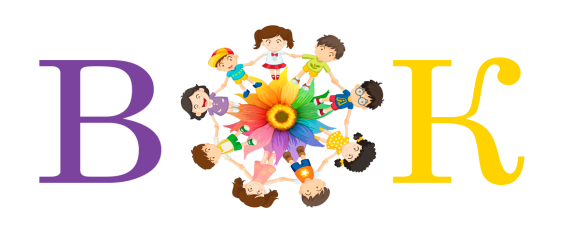 Структура занятий по подготовке детей обучению грамоте
1. Организационный момент. 
2. Повторение пройденного материала.
3. Сообщение новой темы.   
4. Характеристика звуков по артикуляционным и акустическим признакам.    
5. Закрепление нового материала.
6. Физминутка.      
7. Знакомство с буквой.
8. Формирование навыков чтения и печатания.
9. Итог (рефлексия).
1. Организационный момент.
Цель: ввести в тему занятия, создать положительный настрой на обучение, пробуждать интерес к познанию новых звуков, а также осуществлять коррекцию психофизических функций.
 Основная задача педагога – включить детей в работу с первых минут занятия. 
Полезны релаксационные, мимические и имитирующие упражнения.
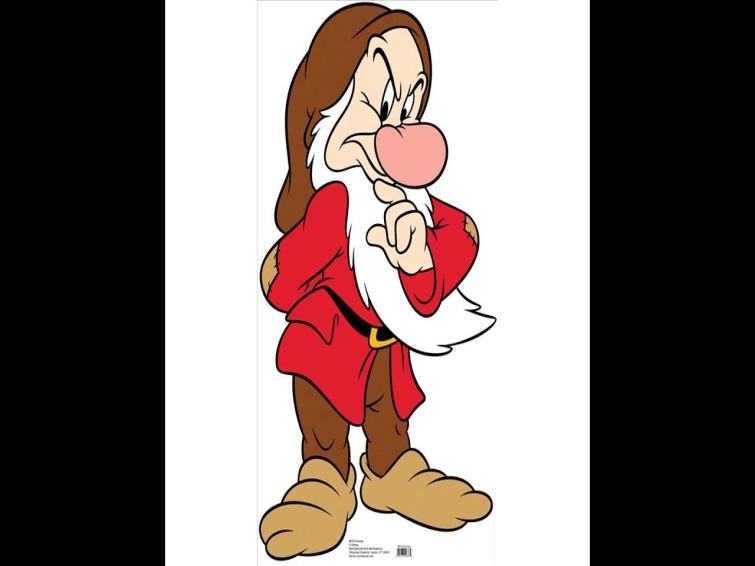 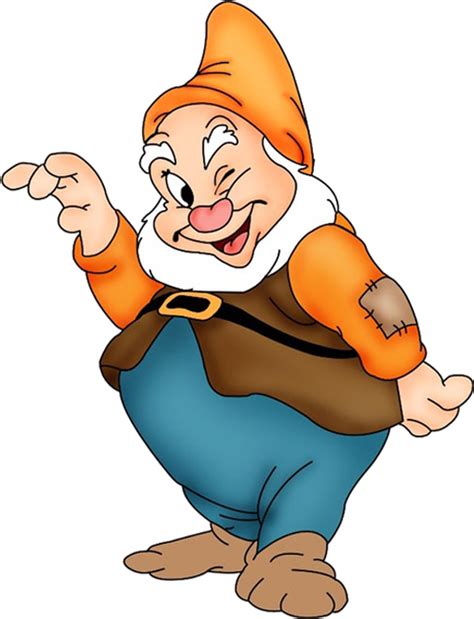 2. Повторение пройденного материала.
Цель: актуализировать знания детей.
Игры с мячом:
Различений понятий «звук» – «слово», 
«гласный звук» – «согласный звук»;
Припоминание слов с заданным звуком.
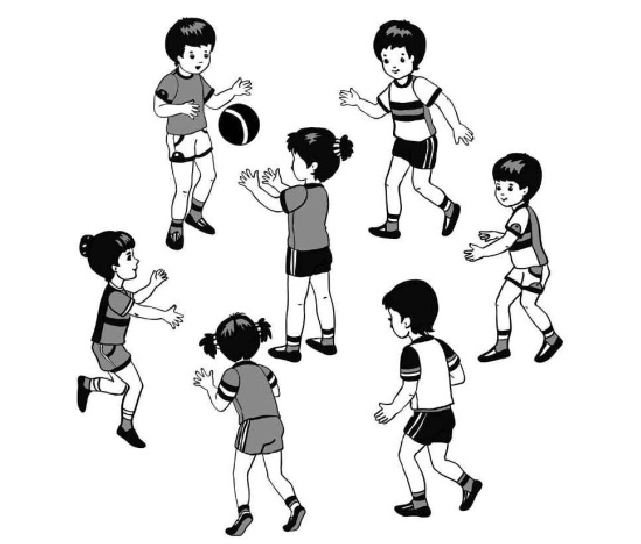 3. Сообщение новой темы.
Цель: направить внимание детей к изучаемому звуку, к восприятию новых и повторению пройденных звуков.
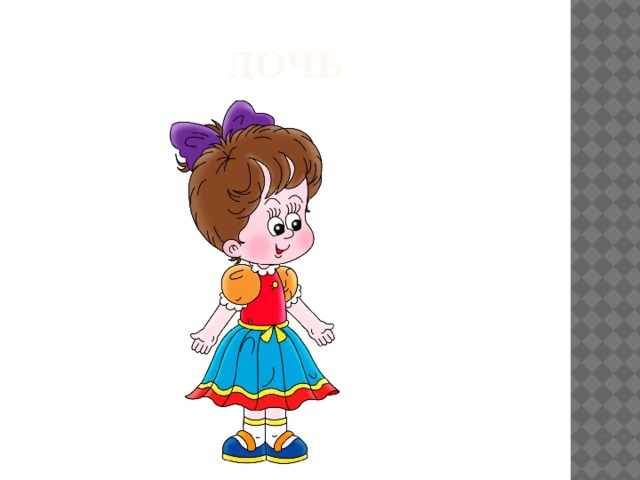 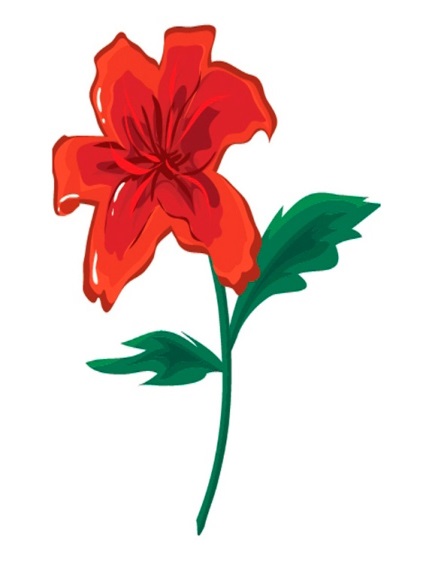 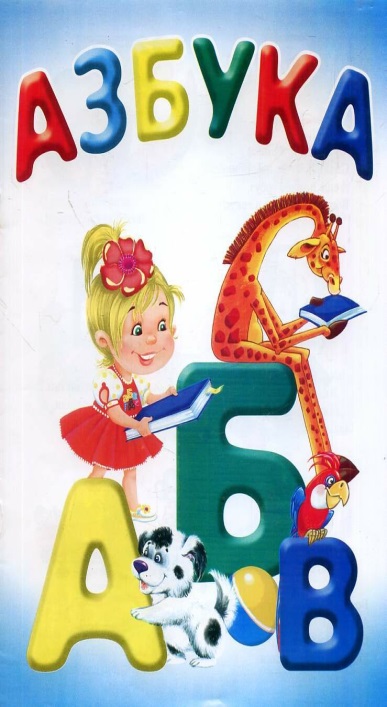 4. Характеристика звуков по артикуляционным и акустическим признакам.
Цель: упражнять детей анализировать звуки по акустическим и артикуляционным признакам.
- уточнение артикуляции;
- уточнение артикуляции;
- обозначение звуков цветными 
символами.
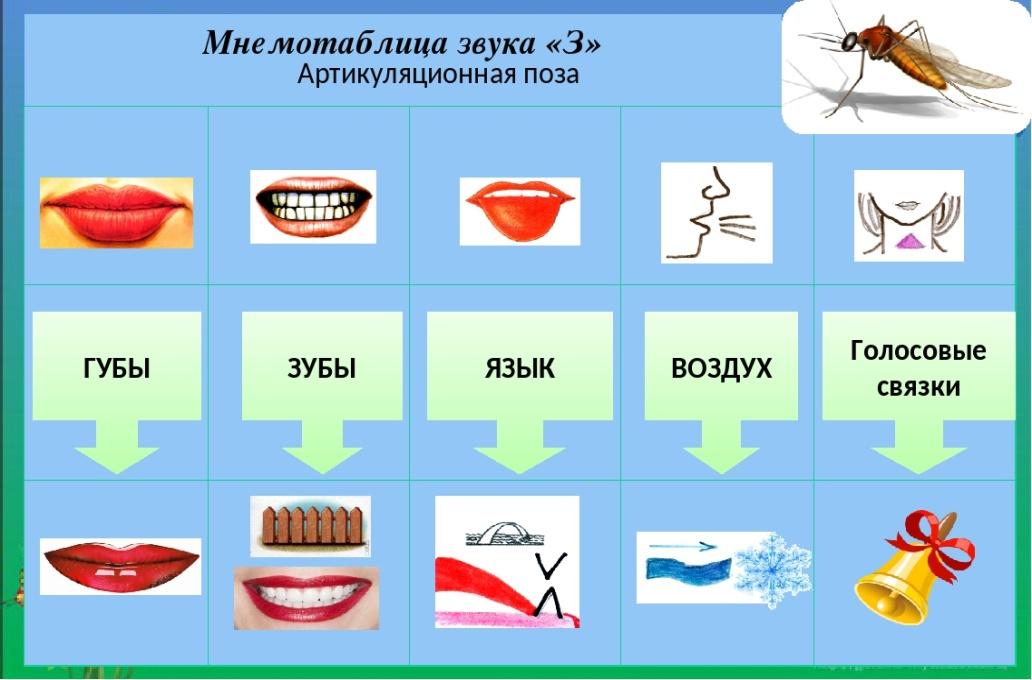 5. Закрепление нового материала.
Цель: развивать фонематические процессы, совершенствовать навык звукового анализа.
Игры
на выделение звука из ряда звуков, слогов, слов, предложений; 
определение первого и последнего звука в словах, 
определение позиции звука в слове, 
называние слов на заданный звук, 
отбор картинок с заданным звуком, 
дифференциация мягких и твердых согласных звуков,
звуковой анализ слова,
слоговой анализ слова,
произношение звука в связной речи,
работа над предложением.
6. Физминутка.
Тесно связана с темой занятия и является переходным моментом к следующей части занятия.
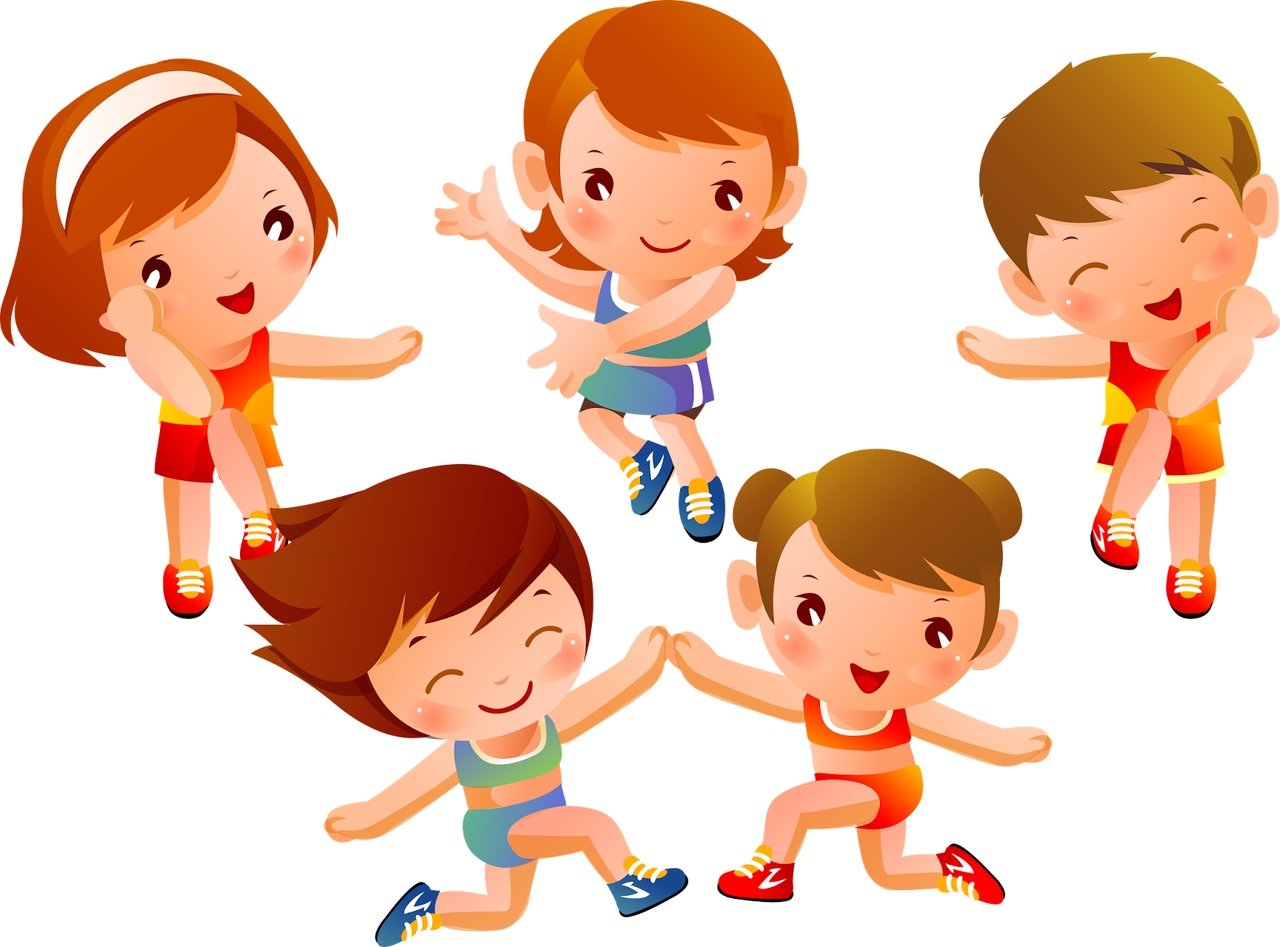 7. Знакомство с буквой.
Цель: определить связь звука с его графическим образом.
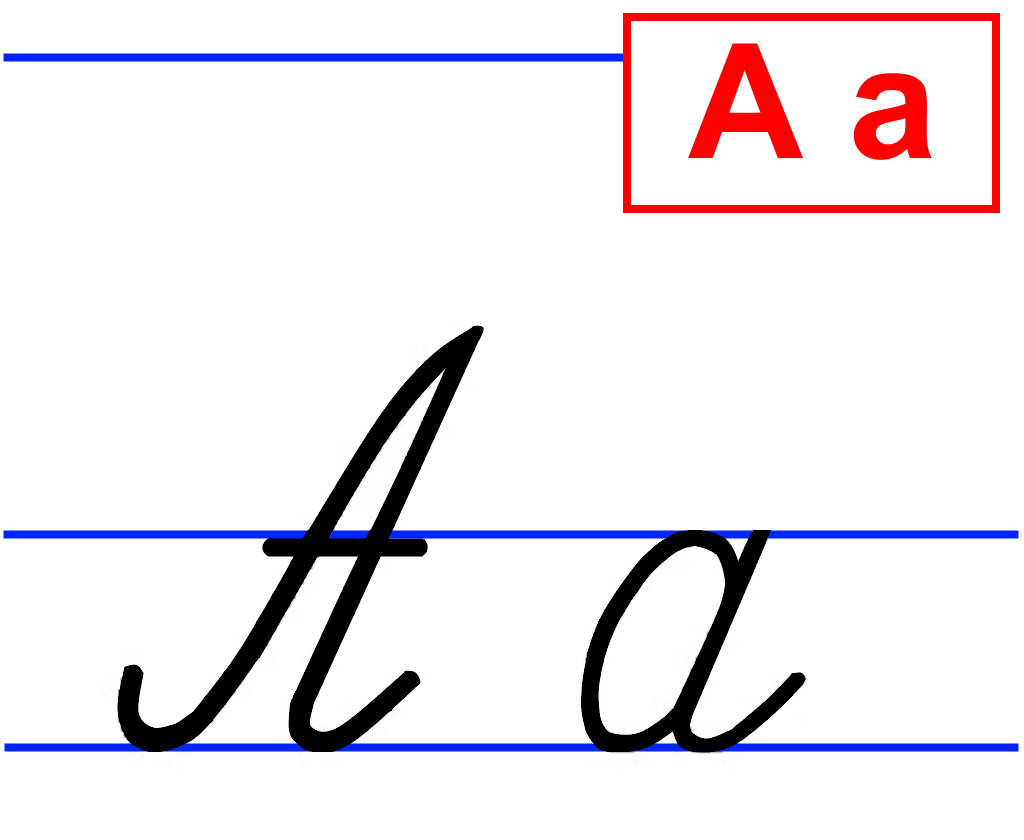 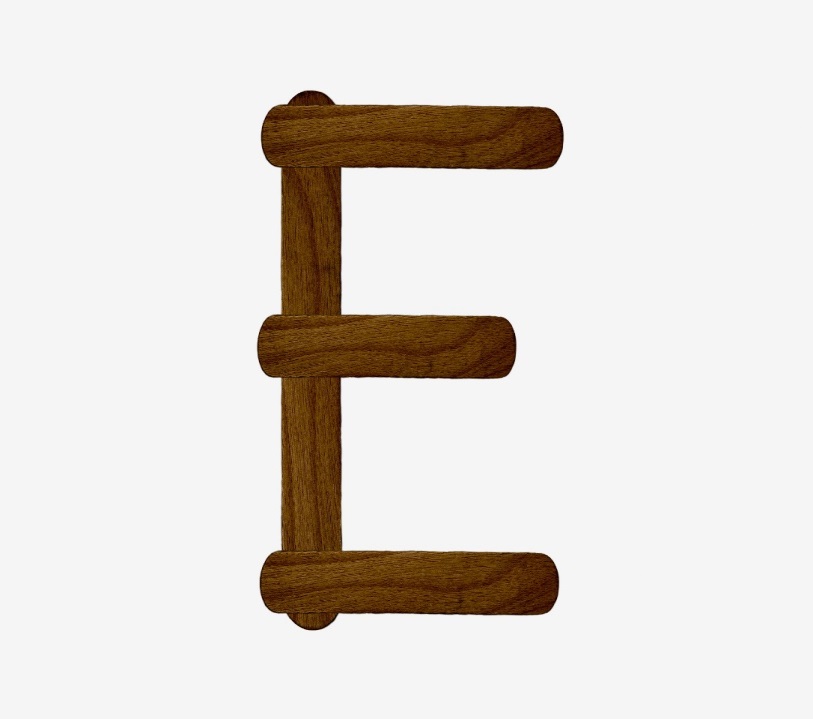 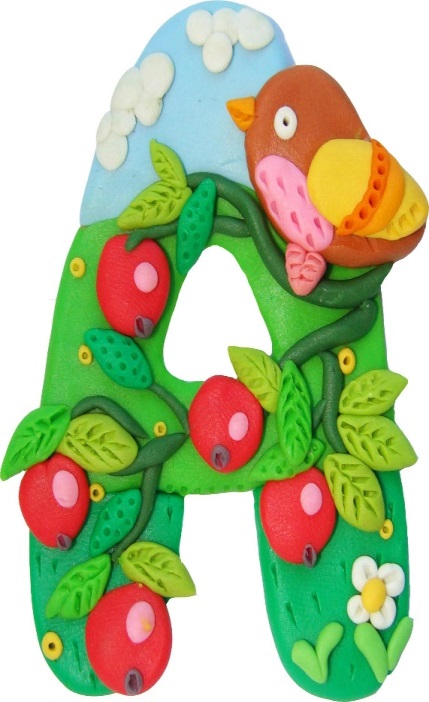 8. Формирование навыков чтения и печатания.
Цель: совершенствовать навык слогового чтения.
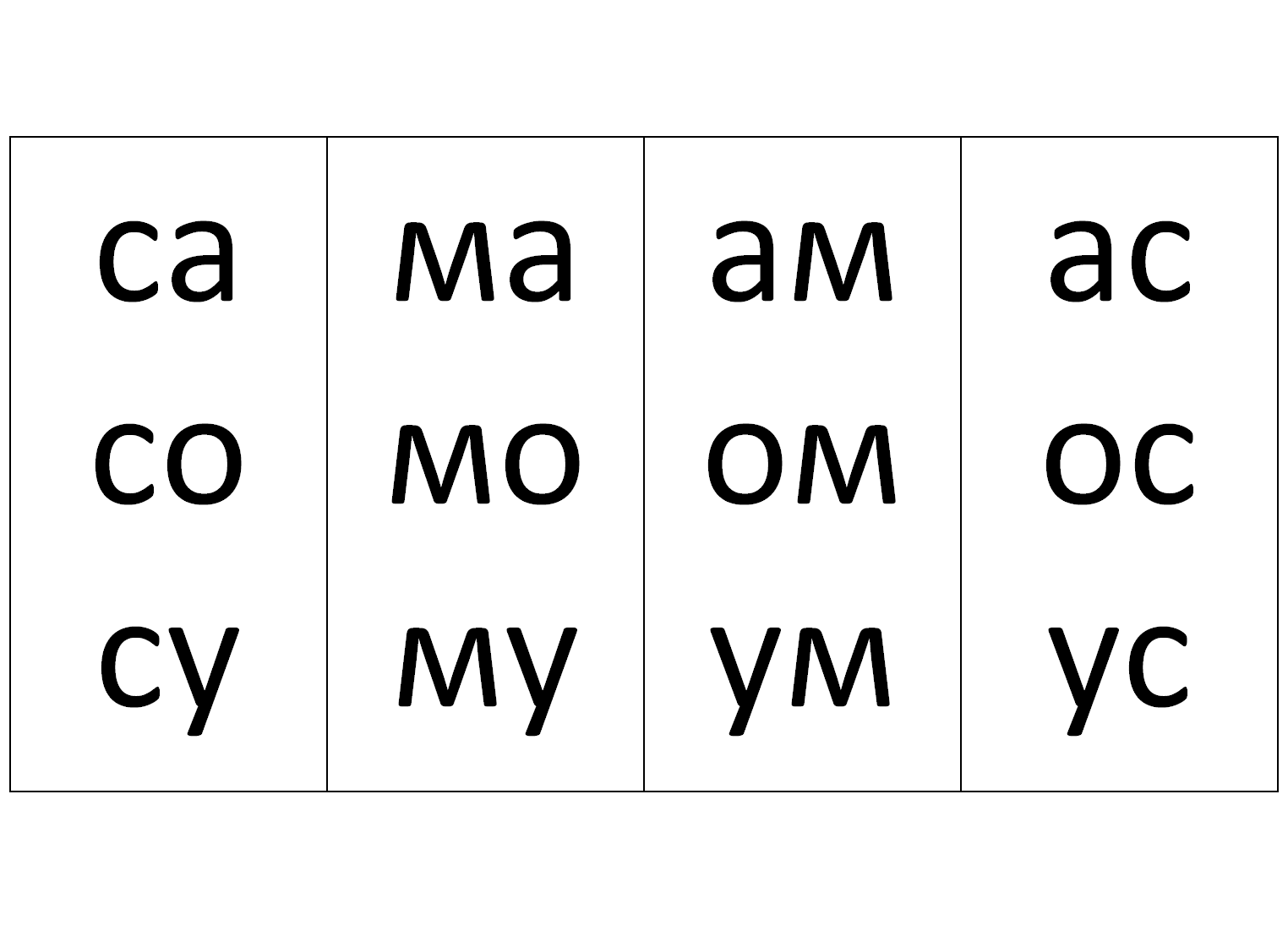 9. Итог.
Цель: определение результативности.
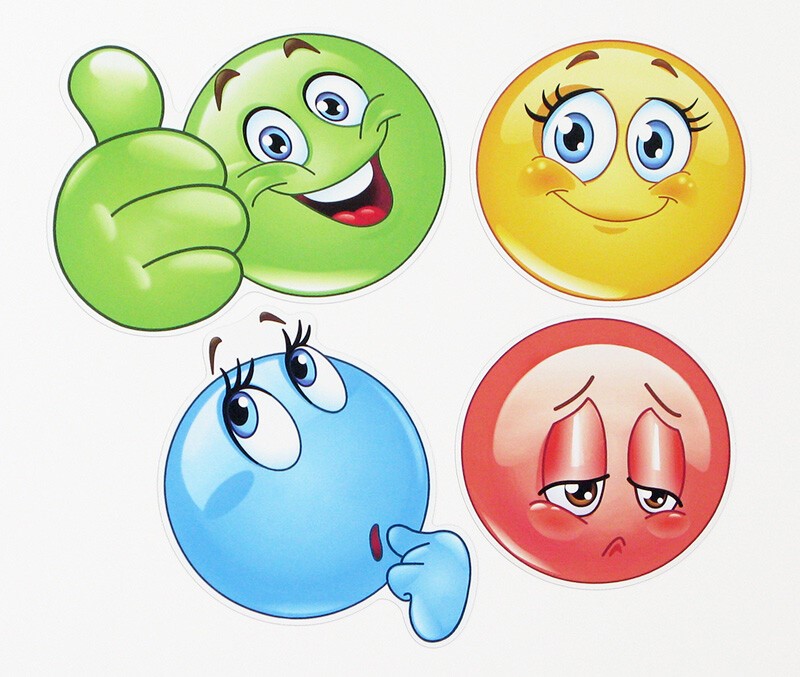 Муниципальное бюджетное общеобразовательное учреждение «Верещагинский образовательный комплекс»






Рады сотрудничеству!


Баяндина
 Екатерина Александровна,
методист МБОУ «ВОК»
yekaterina.bayandina@yandex.ru



г. Верещагино, 2023г.
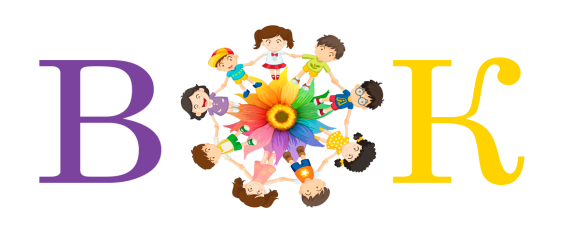